Občanská a politická socializace
Jan Šerek
6. 4. 2017
Psychologie adolescentů
Proč adolescentia občanský život či politika?
Proč adolescentia občanský život či politika?
rozvoj sociální složky identity (Erikson, 1968)
Proč adolescentia občanský život či politika?
rozvoj sociální složky identity (Erikson, 1968)
společenské a institucionální pobídky
vzdělávací systém (Niemi & Hepburn, 1995)
politická práva
Hypotéza vnímavých let



Celoživotní otevřenost
adolescence
dospělost
adolescence
dospělost
Hypotéza vnímavých let



Celoživotní otevřenost
adolescence
dospělost
adolescence
dospělost
co podporuje hypotézu vnímaných let?

politické orientace mají nejnižší stabilitu v adolescenci a mladé dospělosti, zatímco v dalším životě zůstávají relativně stabilní (Krosnick & Alwin, 1989; Prior, 2010; Sears & Levy, 2003)Eckstein, Noack, & Gniewosz (2012) popsali narůstající stabilitu politických orientací v průběhu adolescence
co podporuje hypotézu vnímaných let?

stejný vzorec se projevuje i u dalších sociopolitických postojů, které mohou souviset s politickým/občanským chováním, jako je například autoritářství, dogmatismus, tolerance, etnocentrismus či podpora sociální rovnosti (Duckitt, 2009; Vollebergh, Iedema & Raaijmakers, 2001)
co podporuje hypotézu vnímaných let?

výzkumy kolektivní paměti ukazují, že si lidé nejlépe vybavují politické události (např. změny režimu), které se udály během jejich adolescence nebo mladé dospělosti, zatímco události z jiných období si vybavují hůře (Valencia & Páez, 1999)historické události mají největší dopad na politický vývoj člověka, pokud se stanou v období adolescence či mladé dospělosti (Sears, 2002; Sears & Levy, 2003)
A co děti?
A co děti?
„Do okamžiku, kdy dítě ve věku 14 let nastupuje na střední školu, jsou již jeho základní politické orientace ve vztahu k režimu a komunitě pevně usazené. Proto přinejmenším během následujících čtyř let na střední škole můžeme zaznamenat pouze málo podstatných změn.”

(Easton & Hess, 1962, 236)
A co děti?
Joseph Adelson
(Adelson & O‘Neil, 1966; Adelson, O‘Neil, & Green, 1969; Adelson & Beall, 1970)
A co děti?
Joseph Adelson
(Adelson & O‘Neil, 1966; Adelson, O‘Neil, & Green, 1969; Adelson & Beall, 1970)

Jean Piaget
Robert Selman
Naše data
červen 2014

asi 2,000 studentů 9. ročníků ZŠ a prvních ročníků SŠ (průměrný věk 15,7 let)

dotazníkové šetření
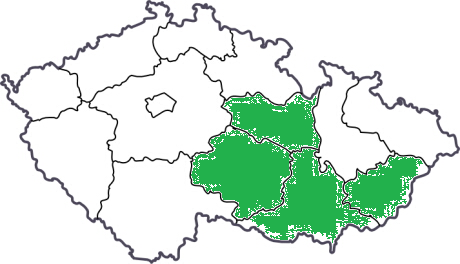 Co dělají?
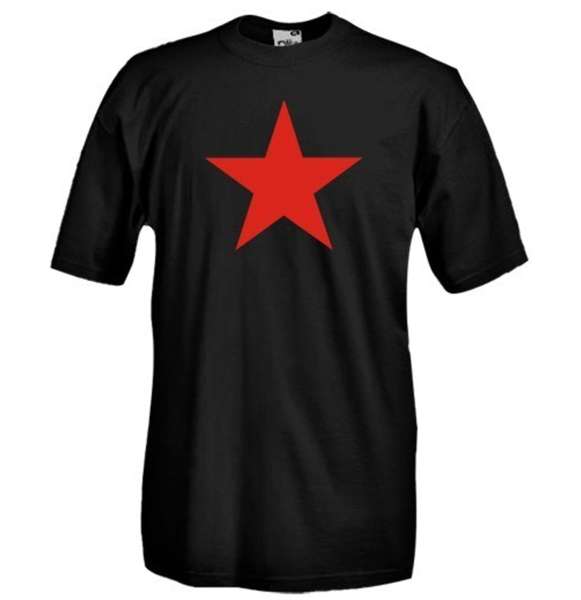 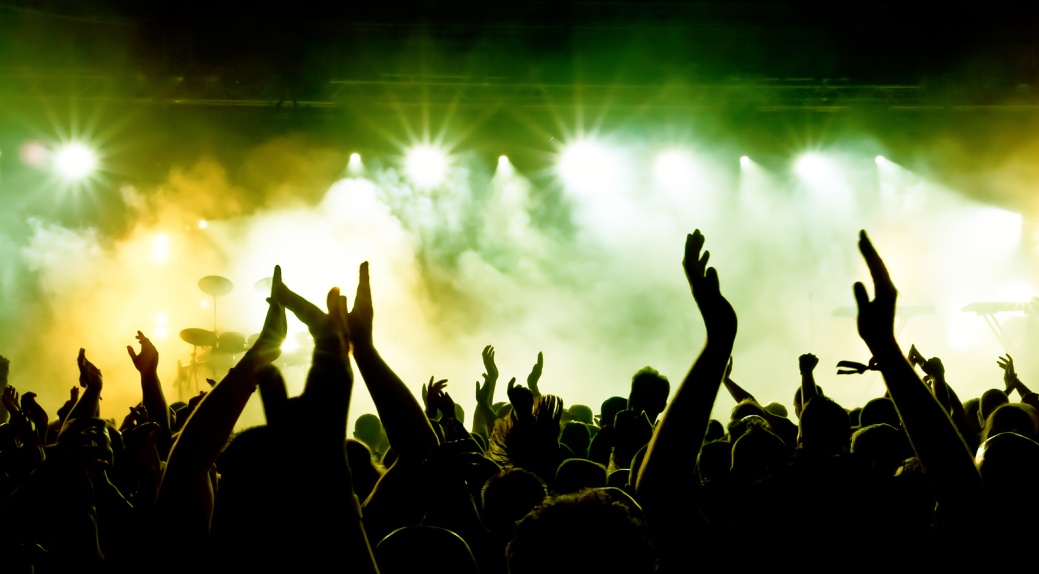 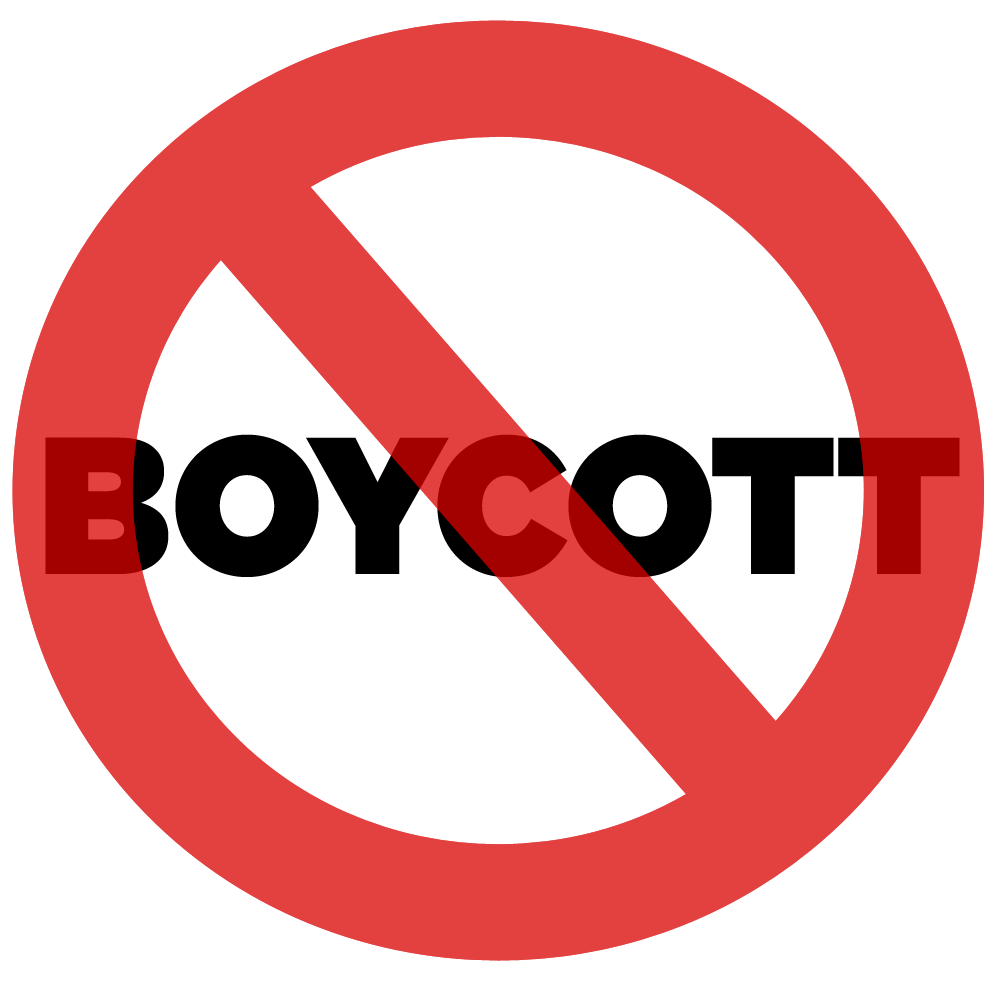 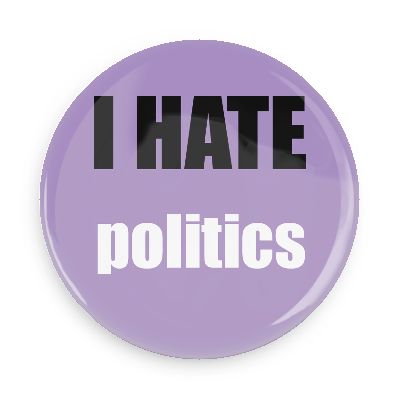 ne online vs. offline,
ale nenáročné vs. náročné
Jakých konkrétních témat se tvé aktivity týkaly?
Co dělají ve škole?
Co považují za účinné do budoucna?
Zkus se nyní zamyslet, jak to budeš mít v dospělosti. Pokud bych se v dospělosti domníval(a), že se ve společnosti dějte něco špatného, tak bych …
Norris, 2003
Data: European Social Survey
Norris, 2003
Data: European Social Survey
Co si myslí?
Co si myslí?
komu důvěřují?
cítí se schopní něco změnit?
jak velcí demokraté jsou?
Kdybych chtěl(a), myslím, že bych dokázal(a) …
Kdo je ovlivňuje? Kam se obracejí?
Socializační činitelé
rodina
kamarádi
škola
média
organizace

a další …
Socializační činitelé
rodina
kamarádi
škola
média
organizace

a další …
pasivní příjem vs. aktérství
Socializační činitelé
Co si myslí adolescent, že si myslí rodič
Co si myslí rodič
Co si myslí adolescent
Westholm (1999)
Socializační činitelé
Co si myslí adolescent, že si myslí rodič
Co si myslí rodič
Co si myslí adolescent
Westholm (1999)
Socializační činitelé
rodina
kamarádi
škola
média
organizace

a další …
pasivní příjem vs. aktérství
směr socializace
Socializační činitelé
rodina
kamarádi
škola
média
organizace

a další …
pasivní příjem vs. aktérství
směr socializace
přímé efekty vs. „vedlejší produkty“
Socializační činitelé
rodina jako model (např. attachment theory)
Socializační činitelé
rodina jako model (např. attachment theory)

škola jako model (např. public institutional hypothesis)
Socializační činitelé
rodina jako model (např. attachment theory)

škola jako model (např. public institutional hypothesis)

organizace (např. teorie sociálního kapitálu)
Jak často jsi v posledním roce (tj. 12 měsících) diskutoval(a) o politice či jiných celospolečenských tématech (např. ekologie, rasismus, nezaměstnanost atd.)?
Jak často se ve vaší třídě v posledním roce (tj. 12 měsících) diskutovalo v rámci vyučování o politice či jiných celospolečenských tématech (např. ekologie, rasismus, nezaměstnanost atd.)?
Jak často se ve vaší třídě v posledním roce (tj. 12 měsících) diskutovalo v rámci vyučování o politice či jiných celospolečenských tématech (např. ekologie, rasismus, nezaměstnanost atd.)?
Jak často jsi za poslední rok sledoval(a) zprávy o politice či jiných celospolečenských tématech …
Rodiče, kamarádi a média – jaké jsou dopady vzájemných interakcí na zájem jít volit v prvních volbách?
Rodiče, kamarádi a média – jaké jsou dopady vzájemných interakcí na zájem jít volit v prvních volbách?

Panelová data od přibližně 200 prvovoličů z roku 2010

(Šerek & Umemura, 2015)
únor
Zájem jít volit
Sledování médií
Diskuze s rodiči
Diskuze s vrstevníky
únor
květen
Zájem jít volit
Zájem jít volit
Sledování médií
Sledování médií
Diskuze s rodiči
Diskuze s rodiči
Diskuze s vrstevníky
Diskuze s vrstevníky
únor
květen
červen
Zájem jít volit
Zájem jít volit
Volení
Sledování médií
Sledování médií
Diskuze s rodiči
Diskuze s rodiči
Diskuze s vrstevníky
Diskuze s vrstevníky
únor
květen
červen
Zájem jít volit
Zájem jít volit
Volení
Sledování médií
Sledování médií
Diskuze s rodiči
Diskuze s rodiči
Diskuze s vrstevníky
Diskuze s vrstevníky
únor
květen
červen
Zájem jít volit
Zájem jít volit
Volení
Sledování médií
Sledování médií
Diskuze s rodiči
Diskuze s rodiči
Diskuze s vrstevníky
Diskuze s vrstevníky
únor
květen
červen
Zájem jít volit
Zájem jít volit
Volení
Sledování médií
Sledování médií
Diskuze s rodiči
Diskuze s rodiči
Diskuze s vrstevníky
Diskuze s vrstevníky
únor
květen
červen
Zájem jít volit
Zájem jít volit
Volení
Sledování médií
Sledování médií
Diskuze s rodiči
Diskuze s rodiči
Diskuze s vrstevníky
Diskuze s vrstevníky
únor
květen
červen
Zájem jít volit
Zájem jít volit
Volení
Sledování médií
Sledování médií
Diskuze s rodiči
Diskuze s rodiči
Diskuze s vrstevníky
Diskuze s vrstevníky
adolescenti, kteří před volbami více diskutovali se svými vrstevníky, se stali více rozhodnutými jít volit
diskuze s rodiči a sledování médií tento efekt neměly
diskuze s rodiči mohou mít efekt skrze stimulaci diskuzí s vrstevníky
adolescenti, kteří před volbami více diskutovali se svými vrstevníky, se stali více rozhodnutými jít volit
diskuze s rodiči a sledování médií tento efekt neměly
diskuze s rodiči mohou mít efekt skrze stimulaci diskuzí s vrstevníky

proč mají vrstevníci větší vliv než rodiče a platí to obecně?